Доброго дня!
МІНІСТЕРСТВО ОСВІТИ І НАУКИ УКРАЇНИ НАЦІОНАЛЬНИЙ ТЕХНІЧНИЙ УНІВЕРСИТЕТ«ХАРКІВСЬКИЙ ПОЛІТЕХНІЧНИЙ ІНСТИТУТ»
Захист магістерського проекту за спеціальністю 142 «Енергетичне машинобудування» на тему:

«Переведення водогрійного котла на спалювання коксового газу»
 Доповідач:
				     Студент академічної групи Е-М423а				                                                               ПАРНЕНКО Олександр Геннадійович			

Харків 2024
В якості прототипу було вибрано водогрійний газомазутний котел ПТВМ-100, що використовується для покриття піків теплофікаційних навантажень. Котел розташований на ТЕЦ промислового підприємства.
Водогрійний котел ПТВМ-100 – водотрубний прямоточний, баштової компоновки. Топкова камера повністю екранована трубами діаметром 60 мм з товщиною стінки 3 мм розташованими з кроком S = 64 мм. Розміри топкової камери 6,23 х 6,23 м. Об’єм топкової камери складає 245 м3
Водогрійний котел ПТВМ-100
Паливо - природний  газ.
 Відвід продуктів згоряння через індивідуальний димар.
Номінальна теплова потужність котла – 100 Гкал/год. (116 МВт/год.)
Розрахунковий тиск води – 25 кгс/см2.
Розрахункова температура води на вході – 70 оС, на виході - 150оС.
Температура відхідних газів 182оС.
Витрати води через котел 800-1235 м3/год.  
Циркуляція води здійснюється сітьовими насосами типу ЦН1000/180 (4шт.) продуктивністю 1000 м3/год, напором - 18 кгс/см2.
Підпитка системи - 61,7 м3/год. Здійснюється насосами типу Д200-90 (2шт.) продуктивністю 200 м3/год.
Підвід пари до існуючого деаератора підживлювальної води ДА-80 
відсутній.
Котел ПТВМ -100  фізично зношений.  К.К.Д котла не перевищує 70%.
Габаритні розміри котла, м:
           довжина та ширина по осям колон каркасу - 6,9;
           висота від рівня пола до відмітки верху каркасу - 14,450.
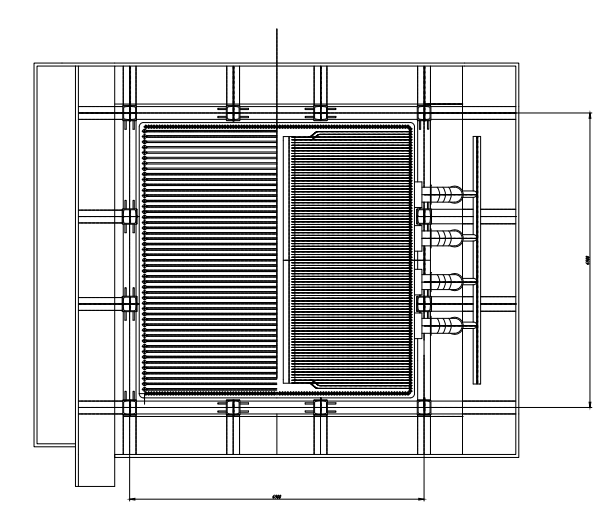 Вид загальний згори
Загальний вид
Топкова камера котла обладнана 8 газомазутними пальниками з індивідуальними дуттьовими вентиляторами. Конструкція пальника передбачає периферійну подачу природного газу та механічне розпилення мазуту. Всі пальники вихрові, однопоточні по повітрю. Крутка забезпечується аксиально-тангенційним завихрювачем. Зміна теплової продуктивності котла здійснюється зміною кількості працюючих пальників при постійній витраті сітьової води.  
Конвективні поверхні нагріву зроблені з U-образних ширм з труб діаметром 28 мм з товщиною стінки 3 мм. Ширми розташовані в шахматному порядку з кроком S1 = 64 мм та S2 = 33 мм. Поверхня нагріву змійовиків – 2960 м2.
Трубна система котлів підвішена за верхні колектори до каркасної рами та вільно розширюється вниз.
Обмурівка котла полегшена з кріпленням безпосередньо до  екранних труб. Товщина обмурівки 110 мм.
Основні задачі для зміни:
реконструкція котла існуючого котла на теплову потужність 50 Гкал/год.;
основне паливо котла - коксовий газ, резервне паливо природний газ.
Виповнена за таких умов:
 забезпечення необхідних навантажень по відпуску тепла споживачам;
 максимальне використання існуючого обладнання, споруд та комунікацій;
збереження існуючої схеми поповнення втрат системи теплозабезпечення; 
відвід стоків та зливів здійснюються в існуючі каналізаційні мережі;
 електрозабезпечення існуючого та нового обладнання  від існуючої системи електрозабезпечення;
Коллектор: Загальний вид
В результаті була проведена:
реконструкція існуючого котла на теплову потужність 50 Гкал/год., а також змінено основне паливо котла - коксовий газ, резервне паливо – природний газ.

Хімічний склад коксового газу:
Водень, Н2		59,4;
Метан, CH4		24,5;
Окис вуглеводу 		6,5;
Етан, C2H6		2,3;
Азот, N2		3,1;
Вуглекислий газ, CO2		2,4; 
Кисень, О2		0,8;
Сірководород Н2S		1,0

Основні характеристики
Температура палива, tпл , 0С		35;
Вологовміст повітря, dв, г/нм3		10;
Нижча теплота згоряння, Qcн, ккал/нм3		4000.
В дипломному проєкті було здійснено:
тепловий розрахунок котла
розрахунок конвективної частини котла
гідравлічний розрахунок
аеродинамічний розрахунок
розрахунок на міцність труб
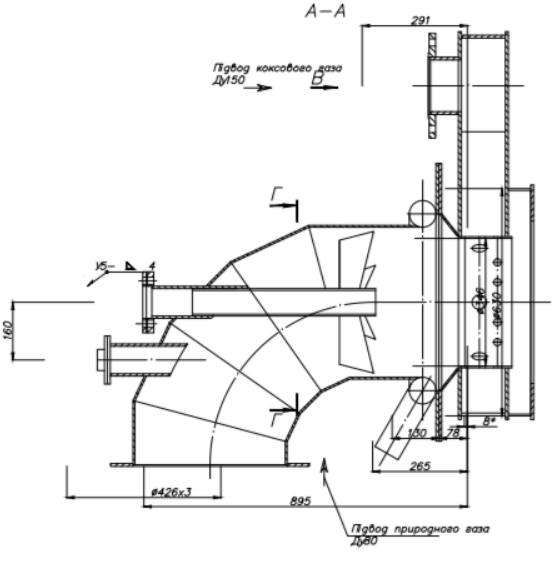 У результаті реконструкції задля зміни палива пальники були замінені на ГМП-16
Пальники ГМП були розроблені ЦКТІ та заводом „Ільмаріне” (м. Таллін, Естонія) для парових котлів типа ДЕ. Пальник розроблявся для спалювання мазуту. Характерною особливістю пальника є наявність передкамери, в яку подають частину повітряного потоку
Загальний вид збоку
Основні частини пальника:
 1- повітряний короб пальника;
 2- повітряний короб котла;
 3- камера попередньої газифікації мазуту;
 4- газороздавальний вузол;
 5- запально-захисний прилад;
Пальник  Загальний вид
Також в дипломному проєкті   були розглянуті питання охорони праці
В індивідуальному завданні  розраховано висоту димаря, яка дорівнює 200 м
 В розділі цивільний захист були розглянуті питання дій при пожежі у надзвичайних ситуаціях.
ТЕХНІКО-ЕКОНОМІЧНИЙ РОЗРАХУНОК
Діаграма структури собівартості одиниці продукції, %Собівартість одиниці продукції (гарячої води)  довірнює128,6 грн/тВ собівартості гарячої води  98,94 % складає вартість палива, яка в останні часи дуже зросла на мировому ринку, що дуже підвищило собівартість продукції.
Висновки
У зв’язку з переходом на спалювання коксового газу та спалювання природного газу, як резервного палива, було виконано реконструкцію    конвективної частини котла. Пакети виповнені з труб діаметром 32 мм з товщиною стінки 4 мм. Були збільшені кроки між трубами в пакетах, що необхідно для виключення забивання пакетів відкладеннями, змінена конфігурація труб в пакетах. Для покращення теплообміну між трубами в вертикальній площині вварені металеві полоси.
Також були  удосконалені пальники. 
1) встановлена заглушка на центральному каналі, де розташовувалась мазутна форсунка.
      2) за газовою камерою природного газу встановлено камеру коксового газу в верхній частині якої розташований підвідний патрубок, а на внутрішній обичайці розташовані два ряди отворів. В першому ряду 10 отворів діаметром 20 мм. В другому ряду - 5 отворів  діаметром 40 мм. Через отвори коксовий газ рівномірно поступає в закручений повітряний потік.
-Було змінено частину контрольно-вімірювальних приладів та автоматики:1) місцеві указувальні прилади;2) вимірювальні перетворювачі технологічних параметрів;3) регістратор параметрів кокосового газу; 4) автоматичні регулятори технологічних процесів;5) автоматика безпеки; 6) щит коксового газу., ККД реконструйованого котла склав 88,81 %--Витрата коксового газу дорівнює 14121 м3/год.--В розрахунку на міцність прямих та гнутих труб розраховано товщину труб, яка дорівнює 3 мм.--При розрахунку пальника було визначено теплову потужність пальника Qт, яка дорівнює 7,48 Гкал.--В розділі Охорона праці та навколишнього середовища розглянуті питання безпечної роботи. Розрахована висота димаря, дорівнює 200 м.--В економічному розрахунку визначена собівартість гарячої води, яка склала 128,6 грн/т.--Також розглянуті питання цивільного захисту: «Дії населення при пожежі у надзвичайних ситуаціях (НС)».
Дякую за увагу!